العوامل المؤثرة على شدة التيار الكهربائي
مشيرة مصري كيال
تعريف التيار الكهربائي
هو حركة منتظمة باتجاه واحد بشكل دائري لشحنات سالبة.
الشحنات السالبة يمكن ان تكون       الكترونات او ايونات سالبة
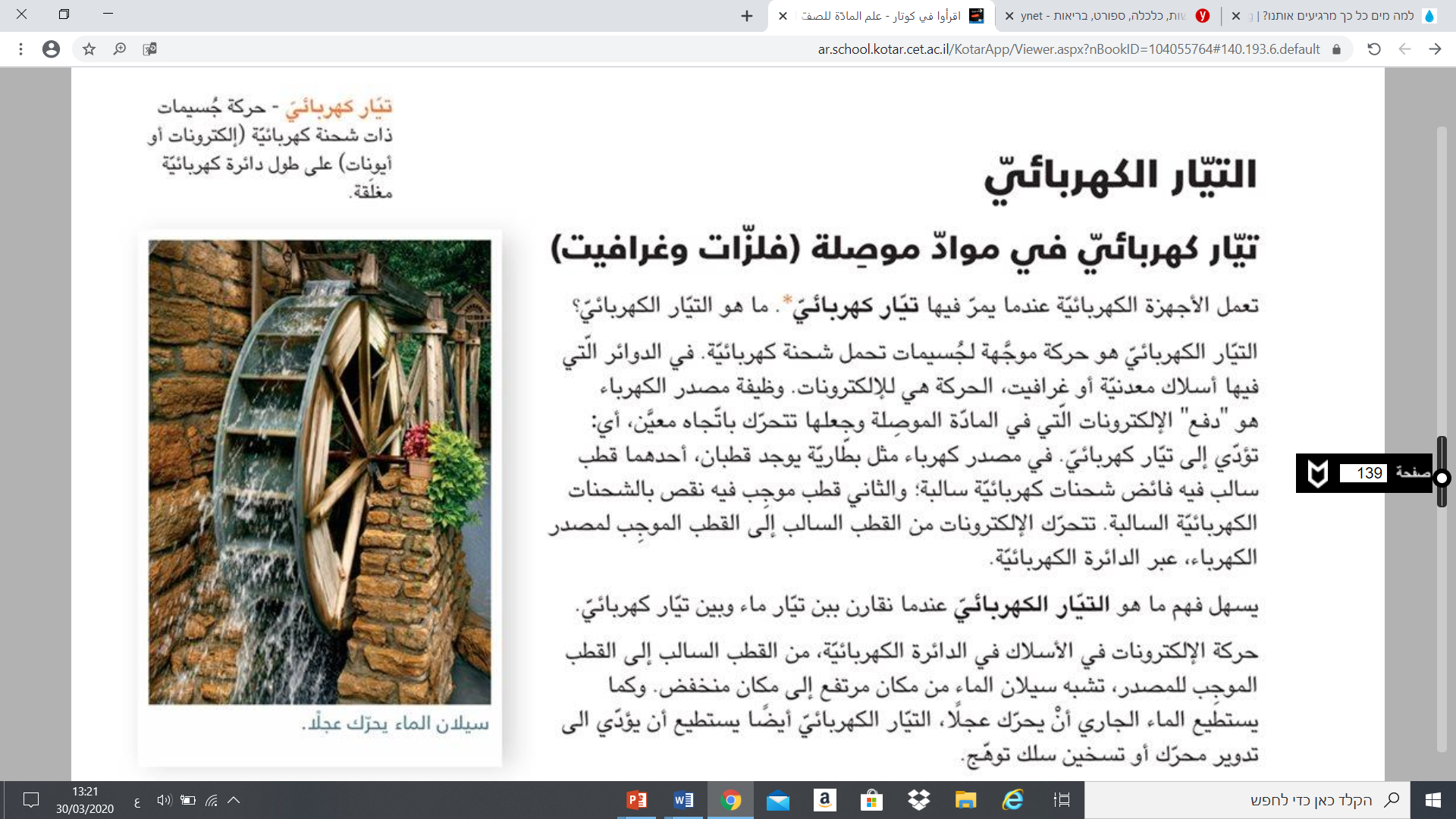 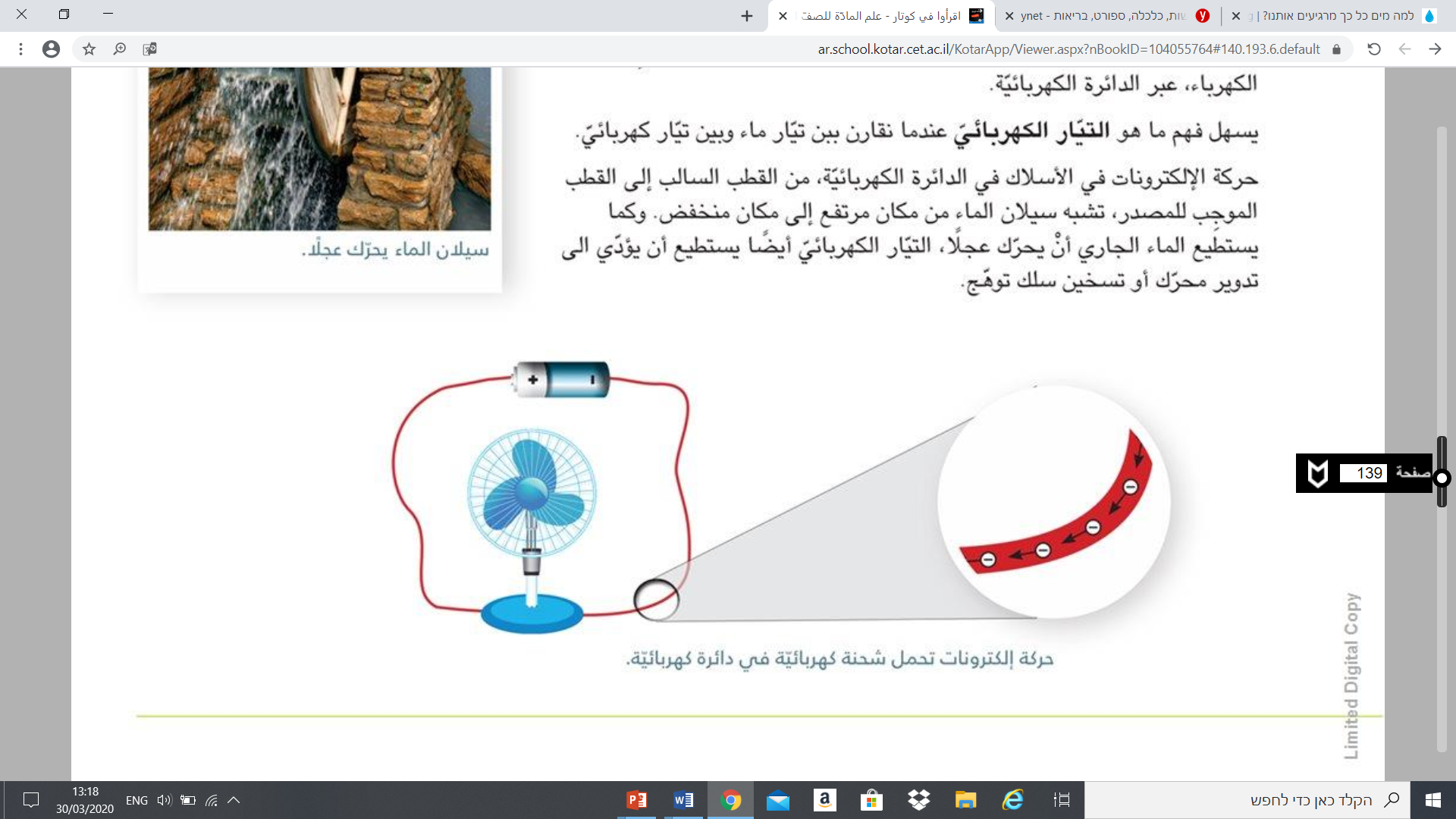 مفهوم التيار الكهربائي
من تعريف التيار الكهربائي يمكن استخلاص مفهوم له بان التيار الكهربائي هو عبارة عن كمية الشحنة المارة خلال وحدة زمنية محددة
كلما ازداد الزمن
 كلما قل 
التيار الكهربائي
كلما ازدادت
 كمية الشحنة،
 كلما ازداد 
التيار الكهربائي
ماذا يحدث داخل الأسلاك؟
العوامل المؤثرة على شدة التيار الكهربائي
طريقة التوصيل
مصدر الجهد
المقاومة
طول السلك
عرض السلك –
مساحة مقطع الموصل
المقاومة النوعية –
نوع المادة
توصيل الأجهزة على التوالي
توصيل الأجهزة على التوازي
مصدر الجهد
مصدر الجهد هو محرك التيار الكهربائي. يمكن ان يكون على عدة أشكال:
بطارية
خلية شمسية
دينامو
مولد
جينيراتور
كيف يؤثر مصدر الجهد على شدة التيار الكهربائي؟
عند تكبير مصدر الجهد؛ تزداد الطاقة التي تحرك الشحنات.
عندها ستتحرك الشحنات بسرعة أكبر.
فيتحرك عدد أكبر من الشحنات بنفس وحدة زمن.
لذلك يزداد التيار الكهربائي (حسب مفهوم التيار الكهربائي)
كيف تؤثر المقاومة على شدة التيار الكهربائي؟
قانون اوم
المقاومة
كيف يؤثر طول السلك على شدة التيار الكهربائي؟
كلما ازداد طول السلك، ازدادت المسافة التي ستقطعها الألكترونات.  لذلك ستصل بوقت اقل (طبعا مع عدم تغيير مصدر الجهد) لذلك سيقل التيار الكهربائي.

كلما ازداد طول السلك – كلما ازدادت المقاومة – كلما قل التيار الكهربائي

العلاقة التي تربط طول السلك بالمقاومة علاقة طردية والعلاقة التي تربط طول السلك بالتيار الكهربائي علاقة عكسية
كيف تؤثر مساحة مقطع الموصل على شدة التيار الكهربائي؟
كلما ازدادت مساحة مقطع الموصل (عرض السلك)، توسعت الطريق التي ستمر عبرها الالكترونات لذلك ستمرالكترونات اكثر بنفس الوقت (طبعا مع عدم تغيير مصدر الجهد) فيزداد التيار الكهربائي

كلما ازدادت مساحة مقطع الموصل (عرض السلك) – كلما قلت المقاومة – كلما ازداد التيار الكهربائي

العلاقة التي تربط عرض السلك بالمقاومة علاقة عكسية والعلاقة التي تربط عرض السلك بالتيار الكهربائي علاقة طردية
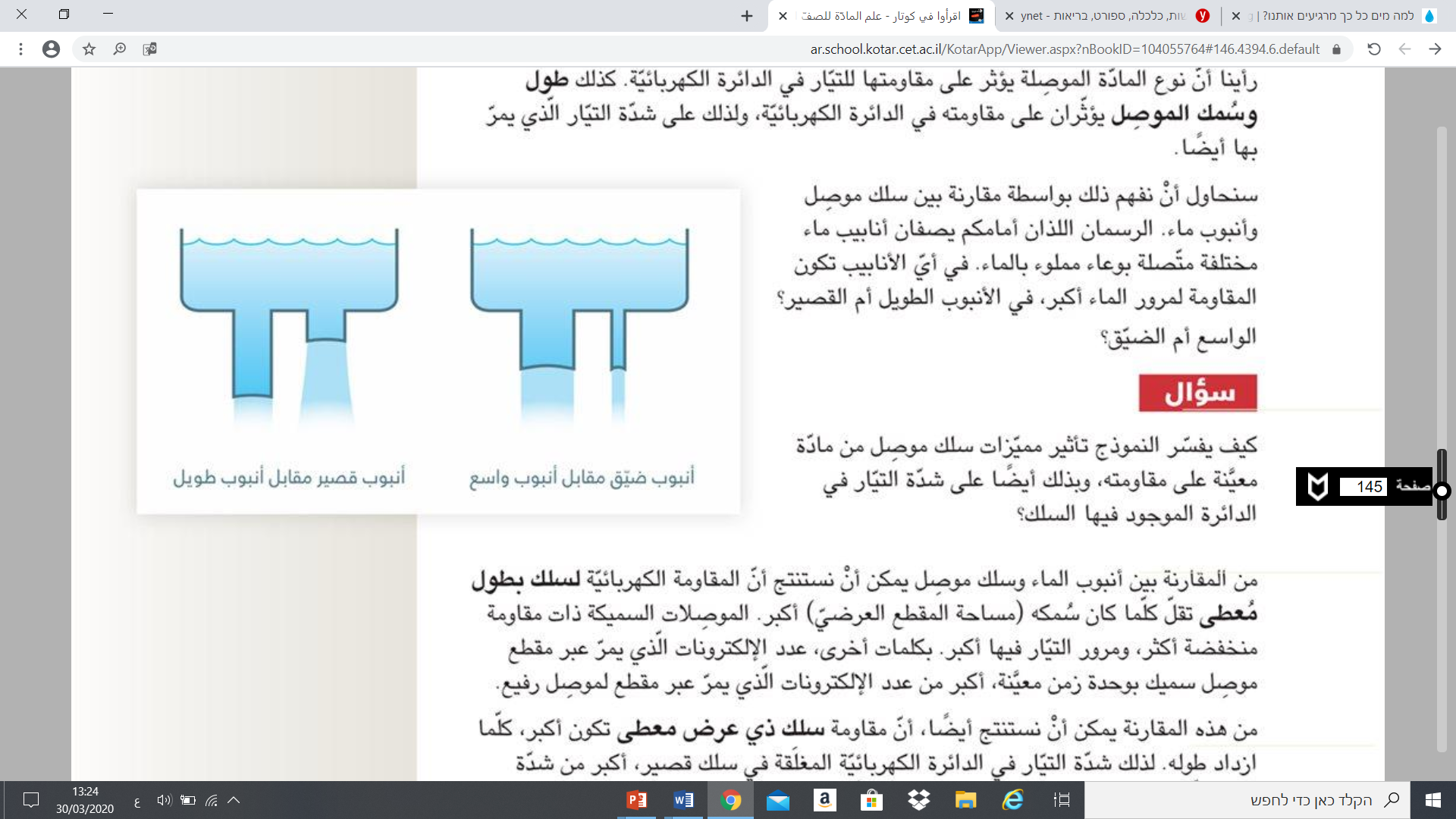 كيف تؤثر المقاومة النوعية على شدة التيار الكهربائي؟
هي صفة خاصة للمادة معناها مدى معارضة المادة لمرور التيار الكهربائي عبرها

لذلك كلما ازدادت المقاومة النوعية للمادة المصنوع منها الأسلاك كلما ازدادت المقاومة الكلية للسلك لذلك يقل التيار الكهربائي

العلاقة التي تربط المقاومة النوعية بالمقاومة الكلية هي علاقة طردية
العلاقة التي تربط المقاومة النوعية بالتيار الكهربائي هي علاقة عكسية
كيف تؤثر طريقة التوصيل على شدة التيار الكهربائي؟
يوجد طريقتان لتوصيل الأجهزة الكهربائية
توصيل على
 التوازي
يزيد من شدة التيار الكهربائي
توصيل على التوالي
يقلل من شدة التيار الكهربائي
التوصيل على التوالي
المقصود توصيل أجهزة كهربائية الواحد تلو الأخر

بذلك تتشكل لدينا دائرة كهربائية واحدة أي تيار كهربائي واحد يمر بجميع المصابيح الكهربائية معا بنفس الوقت.

عند إضافة مصباح آخر للدائرة على التوالي تزداد المقاومة الكهربائية بالدائرة لذلك يقل التيار الكهربائي (حسب قانون اوم).
مصدرا جهد
نحافظ على مصدر الجهد بدون تغيير.

عند زيادة أجهزة على التوالي نزيد المقاومة الكلية بالدائرة

زيادة المقاومة تقلل التيار الكهربائي
(حسب قانون اوم)
دائرة كهربائية واحدة
تيار كهربائي واحد
مصباحان موصولان على التوالي
التوصيل على التوازي
المقصود توصيل أجهزة كهربائية الواحد بشكل موازي للآخر

بذلك تتشكل لدينا عدة دوائر كهربائية أي يوجد لدينا عدة تيارات
تيار واحد رئيسي يتفرع لعدد التفرعات الموجودة بشكل متوازي
التيار الرئيسي هو عبارة عن مجموع التيارات الفرعية

عند إضافة مصباح آخر للدائرة على التوازي يزداد تفرع للدائرة لذلك يزداد تيار إضافي عندها يجب ان يزداد التيار الرئيسي بالدائرة الكهربائية
عند إضافة مصابيح على التوازي يزداد التيار الرئيسي لان المقاومة الكلية بالدائرة تقل
دائرة كهربائية 1
تيار كهربائي يمر بالدائرة الكهربائية الاولى
دائرة كهربائية 2
تيار كهربائي يمر بالدائرة الكهربائية الثانية
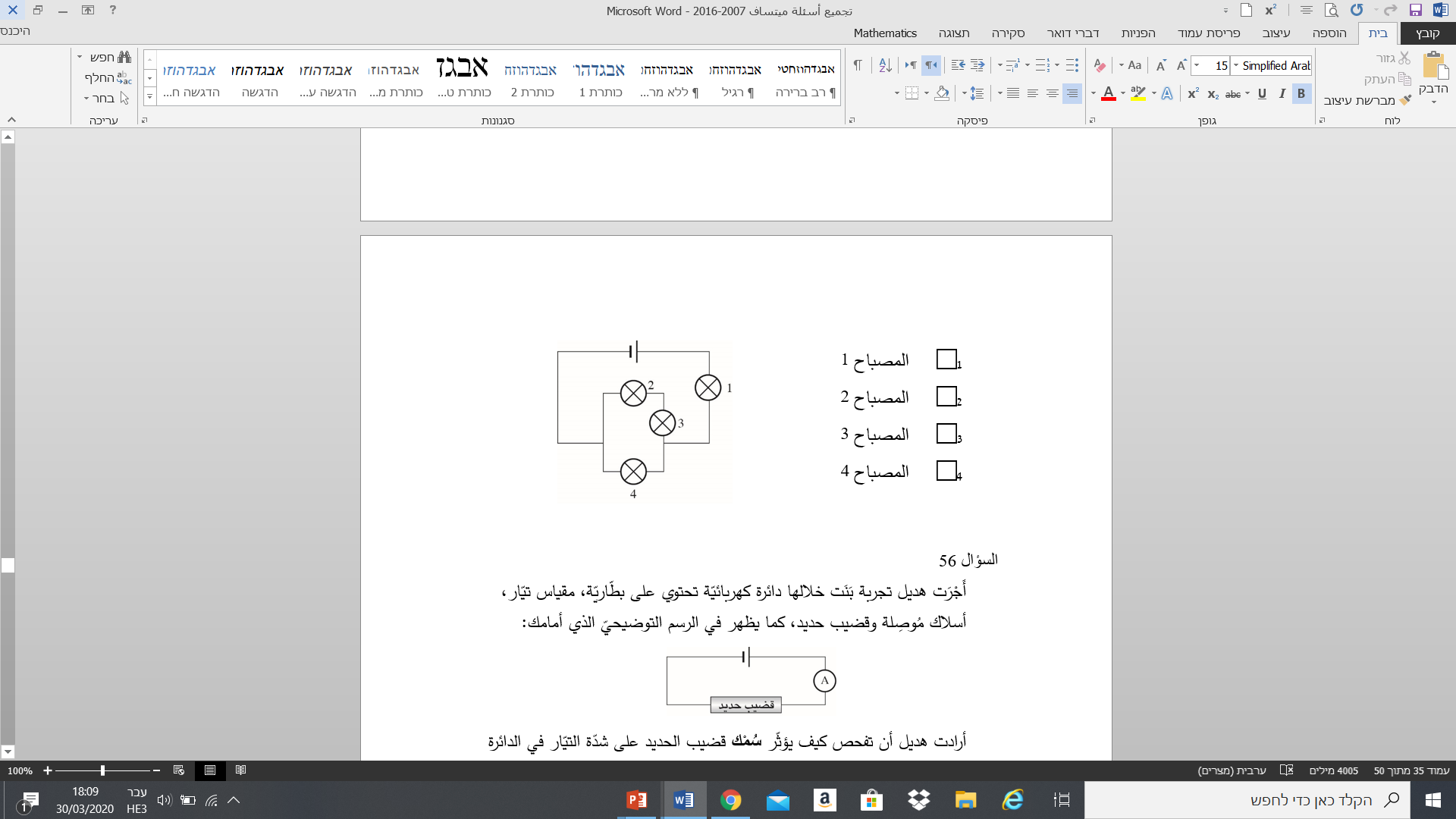 مثال أخر لتوصيل أجهزة كهربائية على التوازي